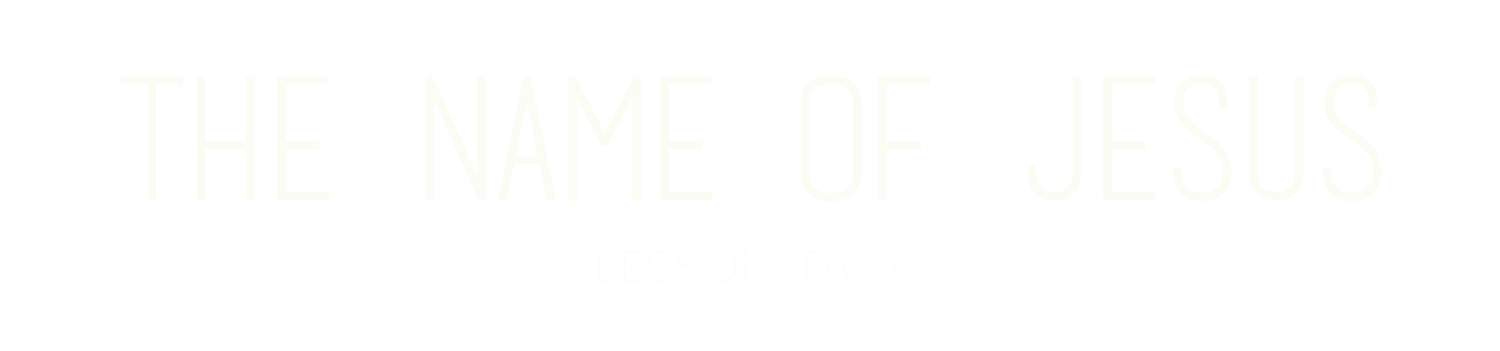 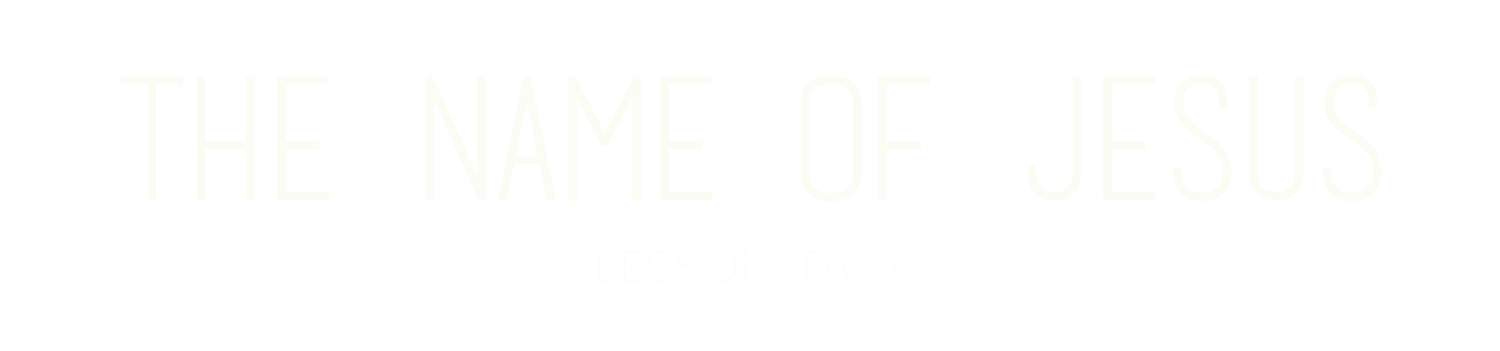 God's Name Was A Secret In The Old Testament
"And Manoah said unto the angel of the Lord, What is thy name?" (Judges 13:17).
"And Jacob asked him... Tell me... thy name" (Genesis 32:29).
"They shall say to me, What is his name?" (Exodus 3:13).
"What is his name, and what is his son's name..." (Proverbs 30:4).
"Therefore my people shall know my name" (Isaiah 52:6).
The Real Name Is Revealed In The New Testament
"Thou shalt call his name JESUS: for he shall save his people from their sins" (Matthew 1:21).
Here we find His real name revealed which is Jesus. 
JESUS means JEHOVAH-SAVIOUR.
 JESUS is the ONE name of our God and reveals Him as SAVIOUR.
Father, Son And Holy Ghost Is Not The Name Of Deity
There are many titles of our God, all of which depict offices and characteristics of our God. 
Three of these titles are Father, Son and Holy Ghost. 
In like manner a man is body, soul and spirit but this is not the man's name.
Jesus Came In His Father's Name
"I am come in my Father's Name" (John 5:43).
"The works that I do in my Father's Name" (John 10:25).
"I have declared unto them thy name" (John 17:26).
"Who art thou (Jehovah) Lord? And the Lord (Jehovah) said, I am Jesus" (Acts 9:5).
Jesus Came In His Father's Name
"The Lord, even Jesus... hath sent me" (Acts 9:17).
"Stephen, calling upon God... saying Lord Jesus" (Acts 7:59).
"For if Jesus had given them rest..." (Hebrews 4:8).
"I Jesus have sent mine angel to testify unto you" (Revelation 22:16).
The Father's name is JESUS.
Jesus Is The Name Of The Father, Son And Holy Ghost
"Baptizing them in the name of the Father, and of the Son, and of the Holy Ghost" (Matthew 28:19).
We should note carefully that it is "NAME" not "NAMES." 
Luke 24:47 - "Repentance and remission of sins should be preached in his name among all nations..”
Jerusalem - Acts 2:38 - "baptizing...in the Name of Jesus Christ.”
Samaria - Acts 8:12 - "preaching...name of Jesus Christ.”  - Acts 8:16 - "baptizing...name of the Lord Jesus."
Jesus Is The Name Of The Father, Son And Holy Ghost
Paul - Acts 22:16 - "baptized...in the Name of our Lord.”
Caesarea - Acts 10:48 - "baptized in the Name of the Lord." 
Ephesus - Acts 19:1-6	- Here they were rebaptized in the Name of the Lord Jesus.
Corinth - I Corinthians 1:13 - Into whose Name were they baptized?
Again the Scriptural evidence is conclusive showing that the NAME of the Father, Son and Holy Ghost is JESUS.
An Understanding Of Matthew 28:19 Is Essential
"Go ye therefore, and teach all nations, baptizing them in the Name of the FATHER and of the SON and of the HOLY GHOST."
NAME	- Singular.
FATHER - Title.
SON - Title.
HOLY GHOST - Title.
The Name Of Jesus Is Above Every Other Name
"Wherefore God also hath highly exalted him and given him a name which is above every name" (Philippians 2:9).
Jesus is the name of Deity, the one supreme God.
The Name Of Jesus Is Above Every Other Name
Therefore his name is above the name of the:
1. Greatest king who has ever reigned;
2. Greatest general who has ever won a war;
3. Greatest scientist, inventor or architect;
4. Greatest artist, musician or poet;
5. Greatest law giver, physician or preacher.
There Is Salvation In The Name Of Jesus
"Thou shalt call his name JESUS: for he shall save his people from their sins" (Matthew 1:21).
"Repentance and remission of sins should be preached in his name" (Luke 24:47).
"Neither is there salvation in any other: for there is none other name under heaven given among men, whereby we must be saved" (Acts 4:12).
There Are Many Other Blessings In The Name Of Jesus
1. Healing In The Name Of Jesus.
"In the name of Jesus Christ of Nazareth rise up and walk" (Acts 3:6).
"And his name through faith in his name hath made this man strong" (Acts 3:16).
2. Power In The Name Of Jesus.
"Even the devils are subject unto us through thy name" (Luke 10:17.)
"In my name shall they cast out devils" (Mark 16:17).
There Are Many Other Blessings In The Name Of Jesus
3. Blessing In The Name Of Jesus.
"A book of remembrance was written... thought upon his name" (Malachi 3:16).
4. Protection In The Name Of Jesus.
"The name of the Lord is a strong tower: the righteous runneth t, into and is safe" (Proverbs 18:10).
There Are Many Other Blessings In The Name Of Jesus
5. Prayers Answered In The Name Of Jesus.
"If ye ask anything in my name, I will do it" (John 14:14).
6. Water Baptism In The Name Of Jesus.
"Be baptized every one of you in the name of Jesus Christ for the remission of sins" (Acts 2:38).
7. Holy Ghost Given In Jesus Name.
"But the Comforter... whom the Father will send in my name" (John 14:26).